STEMM Student Challenge 2019
QUESTIONS
ROUND 1Intermediate SectionYears 7-8
Q1
What is the seventh planet from the Sun?
Q2
True or false? The particles of a gas are packed tightly together?
Q3
If you suffer from 'insomnia', you cannot do what?
Q4
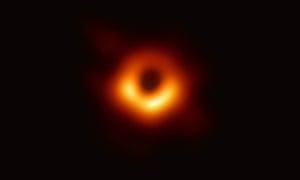 This image was captured for the first time ever this year. 
What is it of?
Q5
The Māori word 'pāngarau' refers to what? A: Science B: Technology C: Engineering D: Maths?
Q6
What type of material is 'mahogany'?
Q7
Name the main gas found in fizzy drinks?
Q8
What is the left side of a ship called?
Q9
Which insect carries malaria?
Q10
What do you call the small image icons used to express emotions or ideas in digital communication?
ANSWERS
ROUND 1Intermediate SectionYears 7-8
Q1:WHAT IS THE SEVENTH PLANET FROM THE SUN?
ANSWER:  URANUS
Q2:TRUE OR FALSE? THE PARTICLES OF A GAS ARE PACKED TIGHTLY TOGETHER?
ANSWER:  FALSE
Q3:IF YOU SUFFER FROM 'INSOMNIA', YOU CANNOT DO WHAT?
ANSWER: SLEEP
Q4: THIS IMAGE WAS CAPTURED FOR THE FIRST TIME EVER THIS YEAR. WHAT IS IT OF?
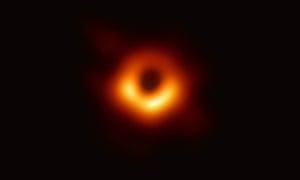 ANSWER: A BLACK HOLE
Q5:THE MĀORI WORD 'PĀNGARAU' REFERS TO WHAT? A: SCIENCE B: TECHNOLOGY C: ENGINEERING D: MATHS?
ANSWER: D: MATHS
Q6:WHAT TYPE OF MATERIAL IS 'MAHOGANY'?
ANSWER: WOOD
Q7:NAME THE MAIN GAS FOUND IN FIZZY DRINKS?
ANSWER: CARBON DIOXIDE
Q8:WHAT IS THE LEFT SIDE OF A SHIP CALLED?
ANSWER: PORT
Q9:WHICH INSECT CARRIES MALARIA?
ANSWER: MOSQUITO
Q10:WHAT DO YOU CALL THE SMALL IMAGE ICONS USED TO EXPRESS EMOTIONS OR IDEAS IN DIGITAL COMMUNICATION?
ANSWER: EMOJI
QUESTIONS
ROUND 2Intermediate SectionYears 7-8
Q11
A farmer fences a paddock in the shape of a regular Hexagon. He counts up and finds that he has 22 posts along one fence line. How many posts will be in the entire fence line?
Q12
What do you call a person who studies rocks?
Q13
A 'spirit level' tells if things: (a) are horizontal? (b) contain alcohol? (c) are underground?
Q14
Which makes the biggest contribution to rising sea levels; Land Ice or Sea Ice?
Q15
A young Isaac Newton is said to have been hit on the head by which fruit, leading him to come up with the theory of gravity?
Q16
True or false? Iron is attracted by magnets?
Q17
What is the name of the biggest part of the human brain?
Q18
True or false? Opposite angles of a parallelogram are equal.?
Q19
What is a male elephant called?
Q20
What element is used in microchips?
ANSWERS
ROUND 2Intermediate SectionYears 7-8
Q11: A FARMER FENCES A PADDOCK IN THE SHAPE OF A REGULAR HEXAGON. HE COUNTS UP AND FINDS THAT HE HAS 22 POSTS ALONG ONE FENCE LINE. HOW MANY POSTS WILL BE IN THE ENTIRE FENCE LINE?
ANSWER: 126
Q12:WHAT DO YOU CALL A PERSON WHO STUDIES ROCKS?
ANSWER:  A GEOLOGIST
Q13:A 'SPIRIT LEVEL' TELLS IF THINGS: (A) ARE HORIZONTAL? (B) CONTAIN ALCOHOL? (C) ARE UNDERGROUND?
ANSWER: (A) ARE HORIZONTAL
Q14:WHICH MAKES THE BIGGEST CONTRIBUTION TO RISING SEA LEVELS; LAND ICE OR SEA ICE?
ANSWER: LAND ICE (SEA ICE MAKES ALMOST NO DIFFERENCE)
Q15:A YOUNG ISAAC NEWTON IS SAID TO HAVE BEEN HIT ON THE HEAD BY WHICH FRUIT, LEADING HIM TO COME UP WITH THE THEORY OF GRAVITY?
ANSWER: AN APPLE
Q16:TRUE OR FALSE? IRON IS ATTRACTED BY MAGNETS?
ANSWER:  TRUE
Q17:WHAT IS THE NAME OF THE BIGGEST PART OF THE HUMAN BRAIN?
ANSWER:  THE CEREBRUM
Q18:TRUE OR FALSE? OPPOSITE ANGLES OF A PARALLELOGRAM ARE EQUAL.?
ANSWER: TRUE
Q19:WHAT IS A MALE ELEPHANT CALLED?
ANSWER: A BULL
Q20:WHAT ELEMENT IS USED IN MICROCHIPS?
ANSWER: SILICON
PRACTICAL TASK
This year we have 3 practical challenges:

Year of the Periodic Table Challenge

Building Challenge

Coding Challenge
Year of the Periodic Table Challenge (3 marks)
What element is found in and “closely associated with” the 5 everyday items you have been given.
Building Challenge (4 marks)
Using only the equipment provided, build the tallest structure, as measured from the table surface to the top of the marshmallow. You have 15 minutes and should read the set of rules carefully

Over 5cm = 1 mark		Over 20cm = 2 marks
Over 35cm = 2 marks	Over 50cm = 4 marks
Coding Challenge (3 marks)
A Racetrack will be shown on screen and you must programme your team Bot to complete the circuit, from behind the Start line to over the Finish line. Instructions have been provided to each team

Reach Tyre Arch = 1 mark
Reach Man with Flag = 2 marks
Cross the finish line = 3 Marks
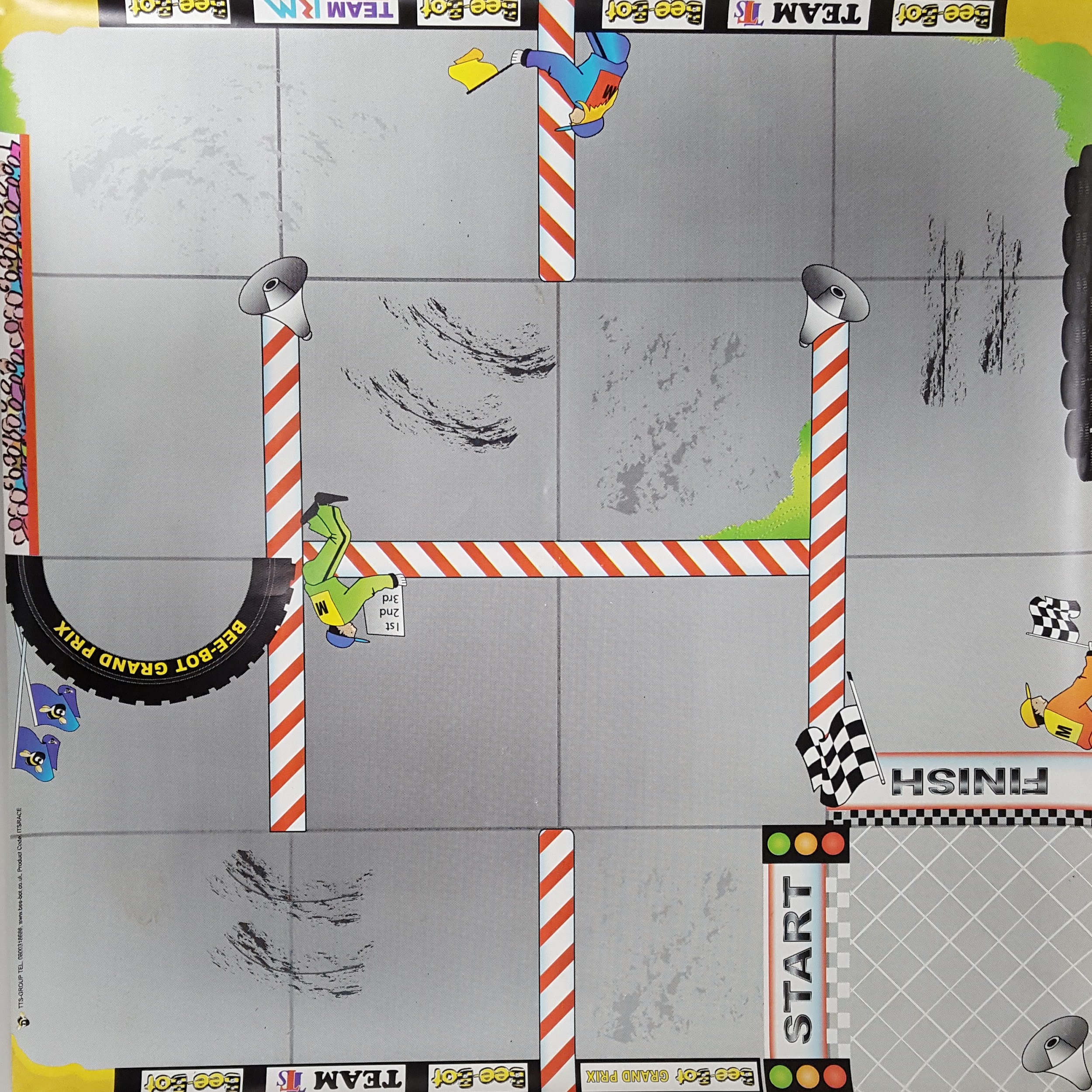 ELEMENT 
CHALLENGE
ANSWERS
Year of the Periodic Table Challenge
A: Carbon			D: Calcium

B: Lithium			E: Hydrogen

C: Copper			E: Oxygen
QUESTIONS
ROUND 4Intermediate SectionYears 7-8
Q21
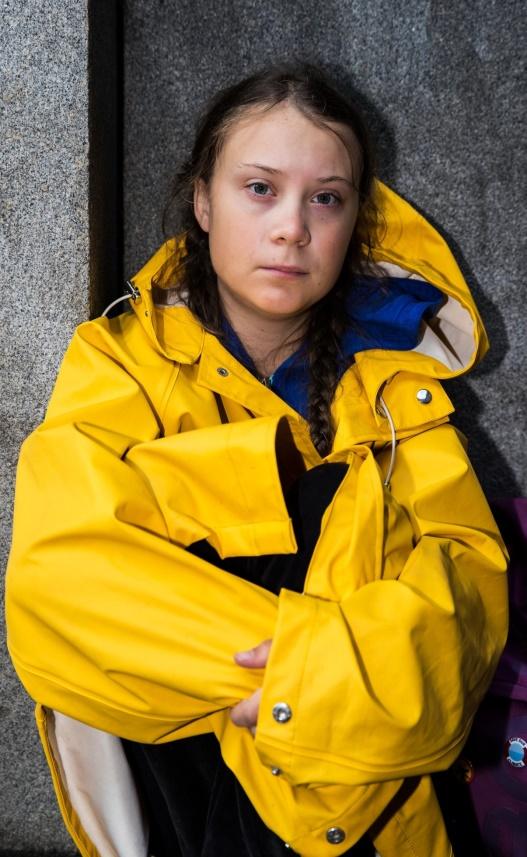 This 15 year old teenager, Greta Thunberg, became famous in 2019 for protesting against climate change. What country is she from?
Q22
What does the online acronym SMH stand for?
Q23
What common expression is used to refer to the horseshoe shaped zone found along the Pacific rim where approximately 90% of the world's earthquakes occur?
Q24
Which is the smallest fractionA.  3/4 		B.  6/5 		C.  6/7	
D.  2/3
Q25
How many months have 31 days?
Q26
What is the name of the study of all living things?
Q27
In a 'vacuum' there is no what?
Q28
How many degrees are there in a straight line?
Q29
Is water vapour a greenhouse gas?
Q30
True or false? You can extend battery life by storing batteries at a low temperature?
ANSWERS
ROUND 4Intermediate SectionYears 7-8
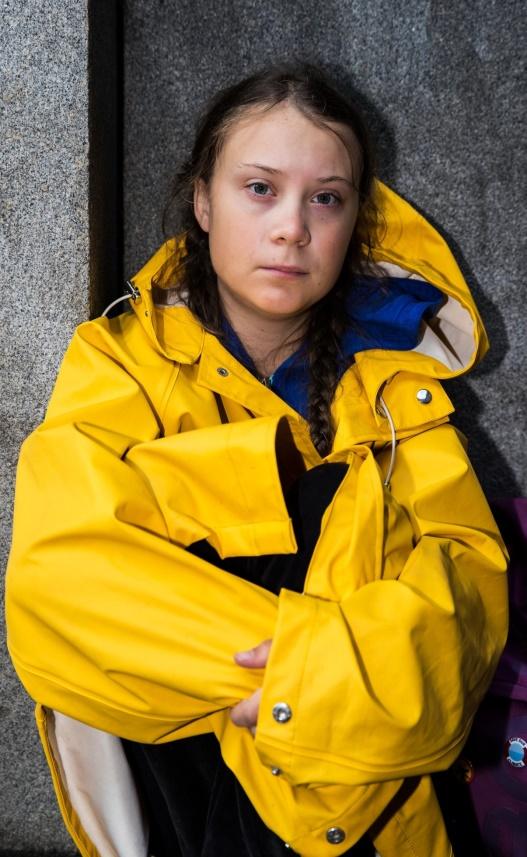 Q21:WHAT COUNTRY IS
GRETA THUNBERG FROM?
ANSWER: SWEDEN
Q22:WHAT DOES THE ONLINE ACRONYM SMH STAND FOR?
ANSWER: SHAKING MY HEAD
Q23: WHAT COMMON EXPRESSION IS USED TO REFER TO THE HORSESHOE SHAPED ZONE FOUND ALONG THE PACIFIC RIM WHERE APPROXIMATELY 90% OF THE WORLD'S EARTHQUAKES OCCUR?
ANSWER: RING OF FIRE
Q24:WHICH IS THE SMALLEST FRACTIONA.  3/4 		B.  6/5 		C.  6/7	D.  2/3
ANSWER: D
Q25:HOW MANY MONTHS HAVE 31 DAYS?
ANSWER: 7 (JANUARY, MARCH, MAY, JULY, AUGUST, OCTOBER, DECEMBER)
Q26:WHAT IS THE NAME OF THE STUDY OF ALL LIVING THINGS?
ANSWER: BIOLOGY
Q27:IN A 'VACUUM' THERE IS NO WHAT?
ANSWER: AIR
Q28:HOW MANY DEGREES ARE THERE IN A STRAIGHT LINE?
ANSWER: 180
Q29:IS WATER VAPOUR A GREENHOUSE GAS?
ANSWER:  YES
Q30:TRUE OR FALSE? YOU CAN EXTEND BATTERY LIFE BY STORING BATTERIES AT A LOW TEMPERATURE?
ANSWER:  TRUE
QUESTIONS
ROUND 5Intermediate SectionYears 7-8
Q31
What are aubergines also known as?
Q32
True or false? Properties of acids include being corrosive and having a sour taste?
Q33
Which native NZ tree fern, is also known as the silver fern?
Q34
What is a female sheep called?
Q35
What is the perimeter of a square with 7.5m sides?
Q36
Who has more bones - an adult or an infant (human)?
Q37
What is a triangle with all sides different called?
Q38
The name of which African mammal is derived from the Greek for 'river horse'?
Q39
What is the name of a weather instrument used to measure atmospheric pressure?
Q40
Water is made up of what two elements?
ANSWERS
ROUND 5Intermediate SectionYears 7-8
Q31:WHAT ARE AUBERGINES ALSO KNOWN AS?
ANSWER: EGGPLANTS
Q32:TRUE OR FALSE? PROPERTIES OF ACIDS INCLUDE BEING CORROSIVE AND HAVING A SOUR TASTE?
ANSWER:  TRUE
Q33:WHICH NATIVE NZ TREE FERN, IS ALSO KNOWN AS THE SILVER FERN?
ANSWER: PONGA
Q34:WHAT IS A FEMALE SHEEP CALLED?
ANSWER: EWE
Q35:WHAT IS THE PERIMETER OF A SQUARE WITH 7.5M SIDES?
ANSWER: 30M
Q36:WHO HAS MORE BONES - AN ADULT OR AN INFANT (HUMAN)?
ANSWER: AN INFANT
Q37:WHAT IS A TRIANGLE WITH ALL SIDES DIFFERENT CALLED?
ANSWER: SCALENE
Q38:THE NAME OF WHICH AFRICAN MAMMAL IS DERIVED FROM THE GREEK FOR 'RIVER HORSE'?
ANSWER: HIPPOPOTAMUS
Q39:WHAT IS THE NAME OF A WEATHER INSTRUMENT USED TO MEASURE ATMOSPHERIC PRESSURE?
ANSWER:  A BAROMETER
Q40:WATER IS MADE UP OF WHAT TWO ELEMENTS?
ANSWER:  HYDROGEN AND OXYGEN
Well done to all teams participating in STEMM Student Challenge 2019

huttscience.co.nz
TIE BREAKER
Question
In statistics, the middle value of an ordered set of values is called what?
Answer
Median
Question
Stratus, Cirrus and Cumulus are types of what?
Answer
Clouds
Question
What is the next prime number after 7?
Answer
11
Question
Where in the body is the 'patella'?
Answer
knee
Question
If 8 June is a Tuesday, what is 20 June?
Answer
Sunday
Question
On a dice, which number is on the opposite side to the 5?
Answer
2
Question
What is the brightest planet in the night sky?
Answer
Venus
Question
What does 3 squared equal?
Answer
9
Question
True or false? Ice sinks in water?
Answer
False - It floats
Question
The death of every member of a particular species is known as what?
Answer
Extinction